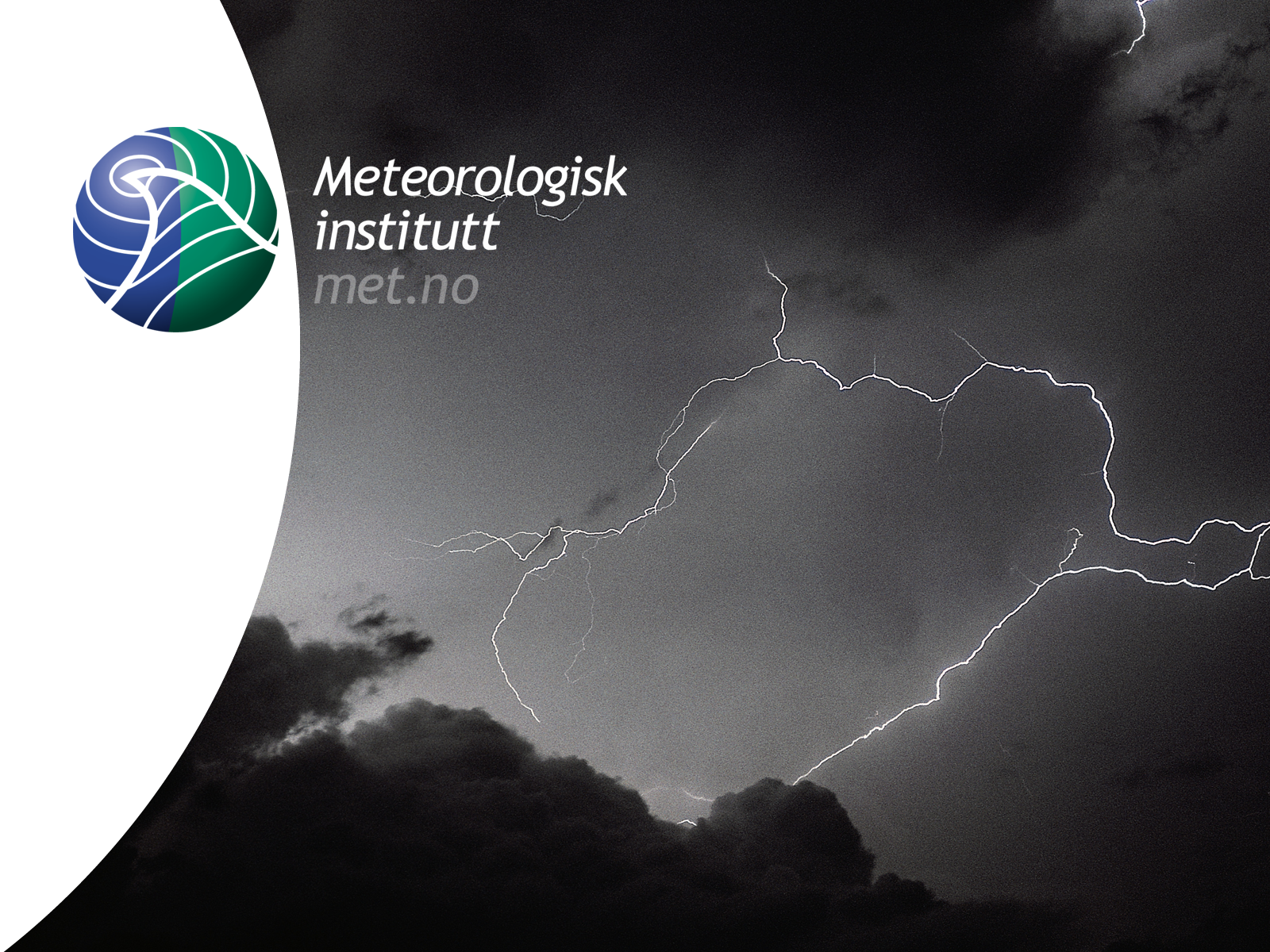 Forecasting Polar Lows
Gunnar Noer
The Norwegian Meteorological Institute in Tromsø
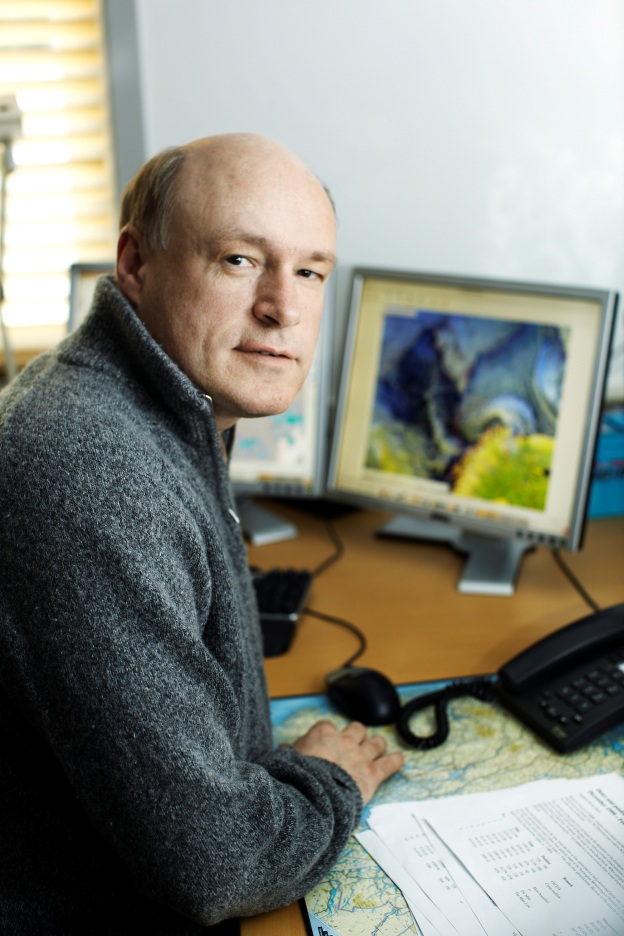 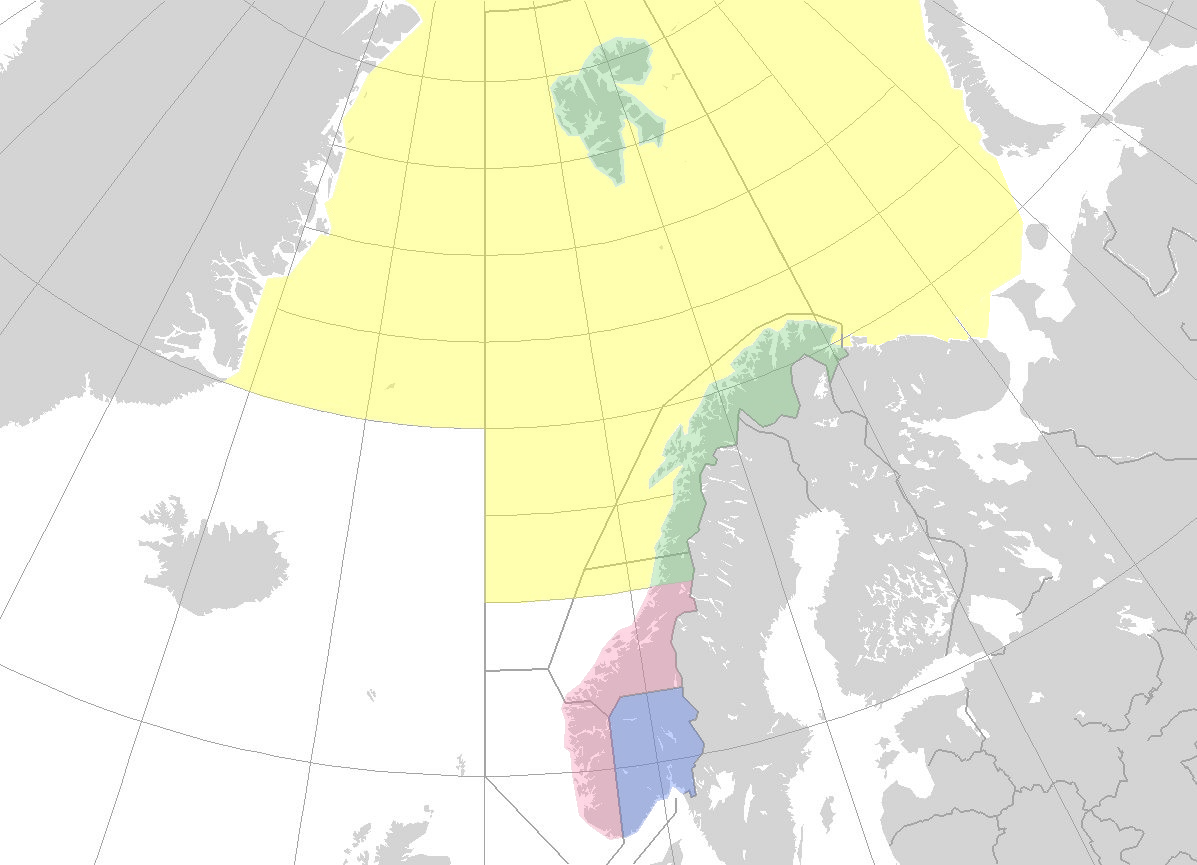 Longyearbyen
Hopen
Bear Island
Jan Mayen
Tromsø
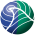 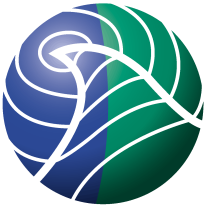 met.no
Gunnar Noer
Senior forecaster / developer for polar meteorology
The Norwegian Meteorological Instute
Forecasting division of Northern Norway
Oslo
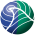 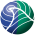 Bergen
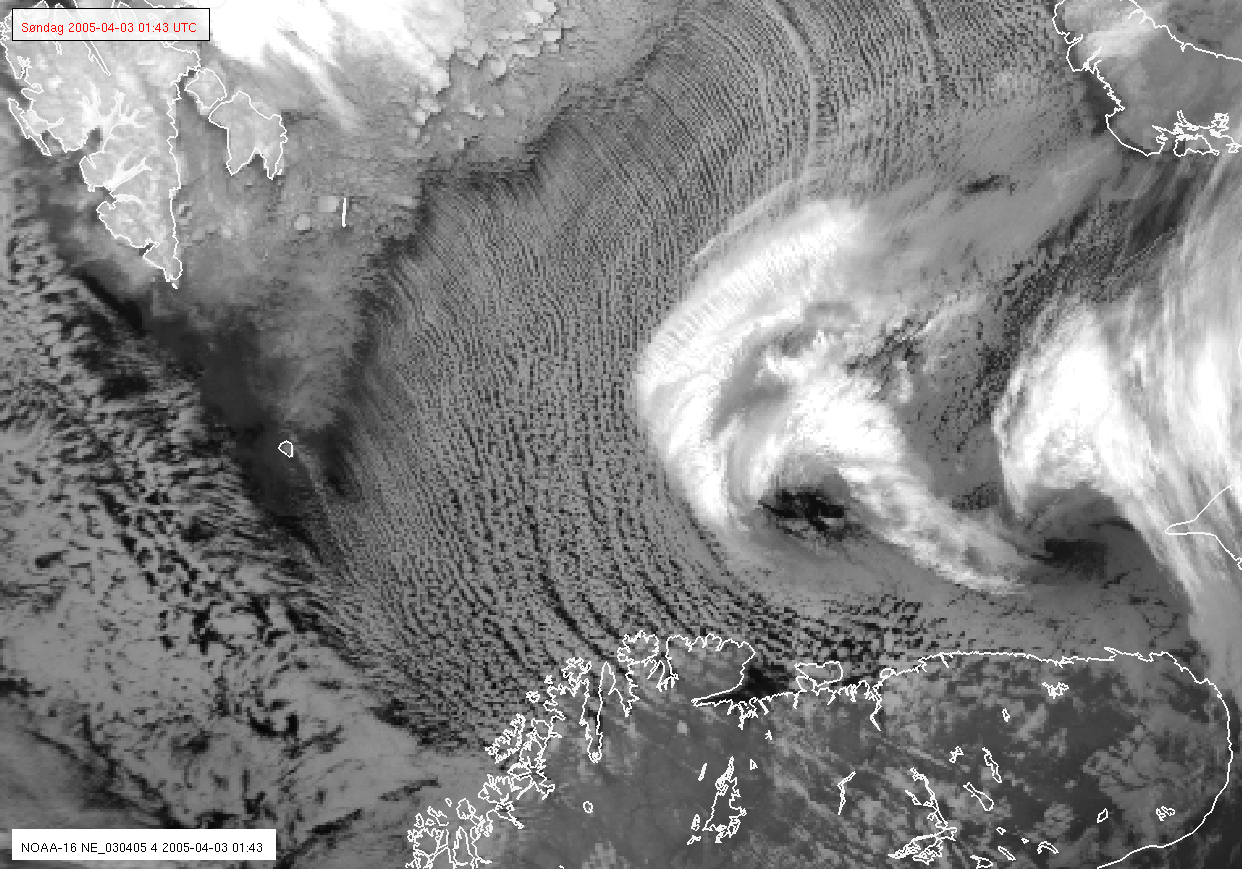 Agenda:
Definition
Key processes
Climatology
Forecasting
Observing the PL by satellites
Definition of the polar low(European Polar Low Work Group)
’A small, but fairly intense low in maritime areas’
In cold air outbreaks (CAO) north of the polar front
Diameter 100 – 600km
Cyclonic curvature
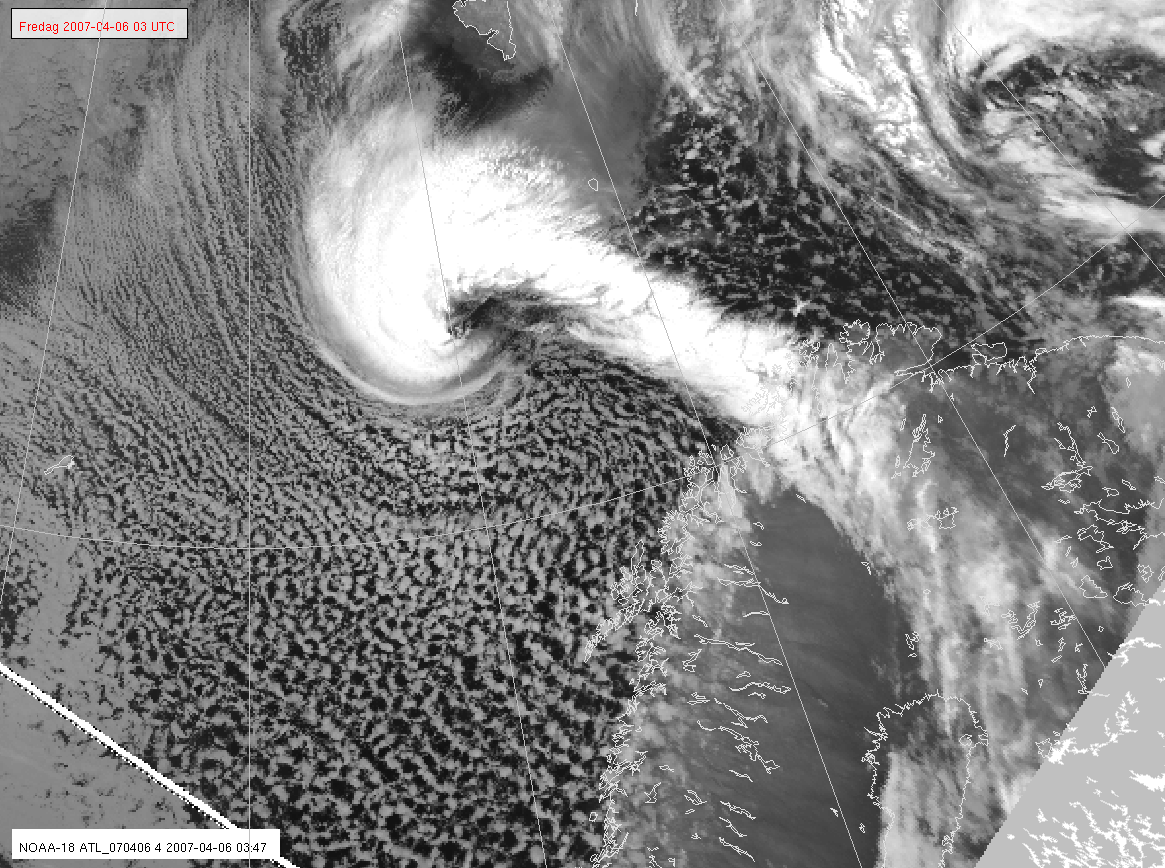 Polar low
Cold air outbreak
Synoptic
low
The weather in a polar low:
Strong wind in western and northern parts
Average observed max wind 42kt
25% have 50kt or more
Dense snow fall 
Horizontal visibility < 100m
Vertical visibility < 100ft
Cb, icing and turbulence

Eastern half usually less dramatic:
Clear eye
Off shore winds
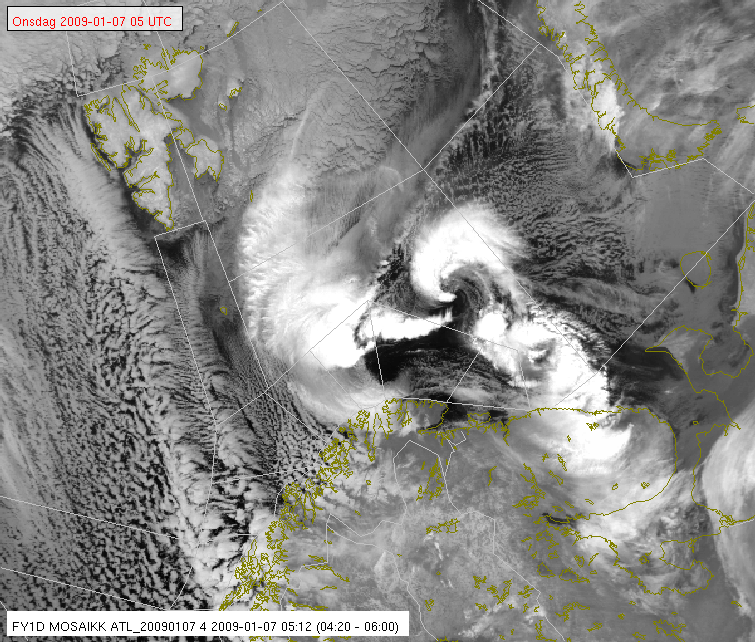 Climatology of the polar low:
Areas:
Norwegian Sea/ Barents Sea
Japan Sea, Bering Sea
West of Greenland, Ungava bay
Northeastern Pacific
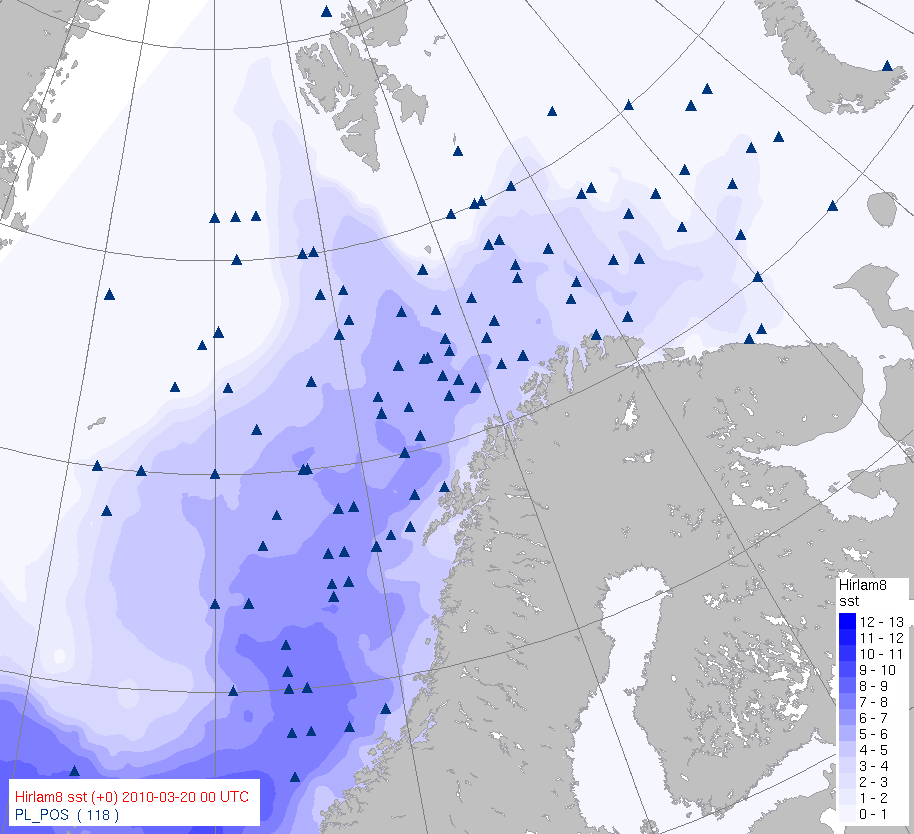 Key processes:
Polar Lows develop from areas of instability:
Baroclinic, convective
Occlusions, troughs, convergence lines, etc.

Destabilization of the lower layers, surface to 850 hPa:
Cold Arctic air is advected over warmer waters
Supply from the sea surface of latent and sensible heat

Further destabilization of upper layers
Passage of cold air aloft
Unrestricted convection up to 400-500hPa
Upper trough in the Z500 hPa, with PVA and stretching of the column
Forecasting methodology:
Look for:
Cold air outbreaks at low levels, -cloud streets, etc.
Area of low level instability: Convergence zone, occlusion, Cb cluster, etc.
Cold trough at 500hPa with PVA
SST – T500 ≥ 44C (can be less)
Polar lows usually situated at the fringes of the cold cores.
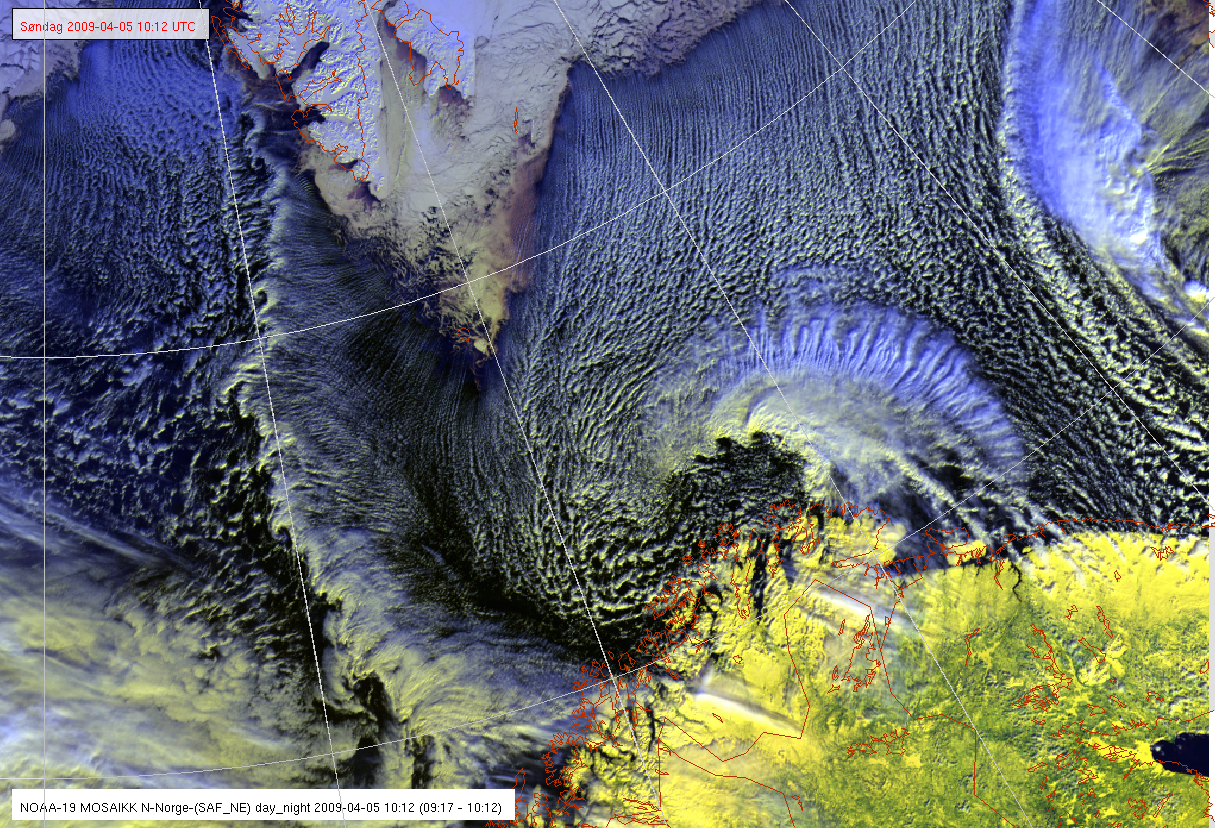 Cloud streets
1. The cold air outbreak
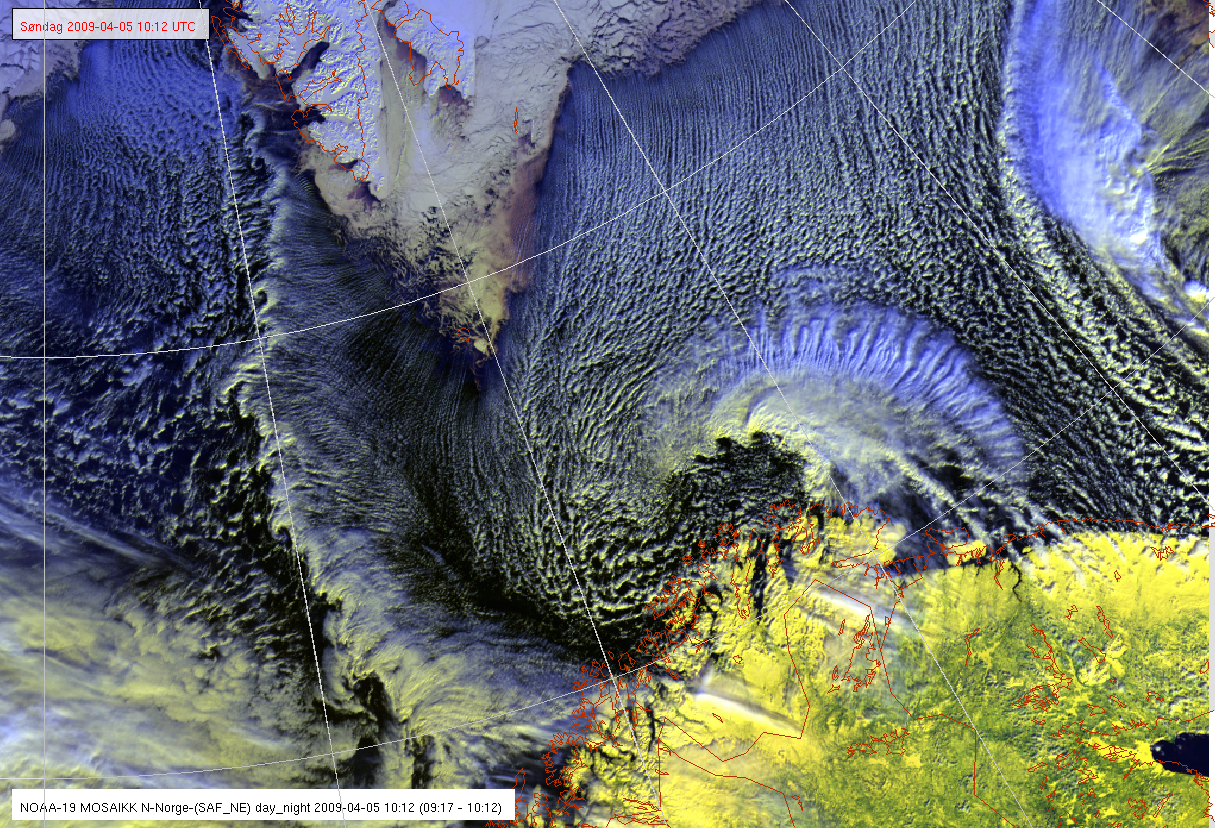 Old occlusions
Circulations
Convergence lines
2. Low level disturbances
The cold upper trough:
Trough @ Z500hPa with positive vorticity advection
SST- T500hPa ~ 44 to 50°C
How cold ?
SST – T500 ≥ 44˚C- with exceptions !
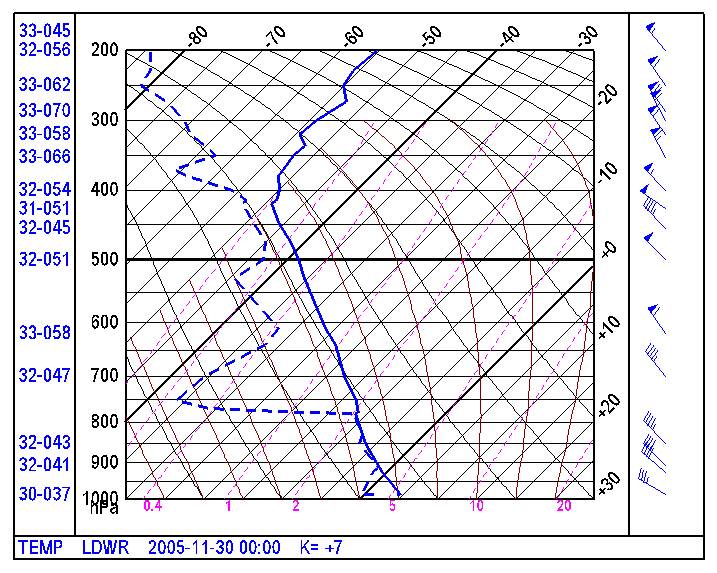 Development in the model:
MSLP signature
Precipitation and cloud bands
Baroclinic zones, as seen from thickness or in the equivalent potential temperature @ 850 hPa
Surface wind :
! Sharp shear zones
! Check position of the model
Observing polar lows from satellites
Polar orbiting (North of 70 degrees North)
AVHRR infrared or visible
Using the Ascat for wind
Scatterometer winds observations from Ascat or Oceansat
Using the Ascat for wind
Hirlam 8km model winds vs. Ascat
Are both lows captured ?
Scatterometer wind:
Absolute wind speed OK 
Ambiguity in wind direction
Contaminated by rain
Insensitive to snow
Polar lows seen from SAR:
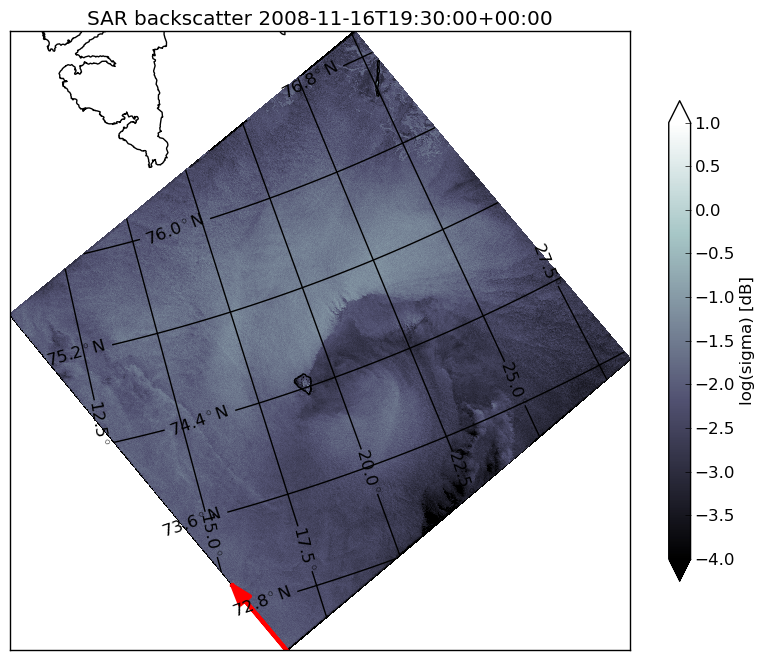 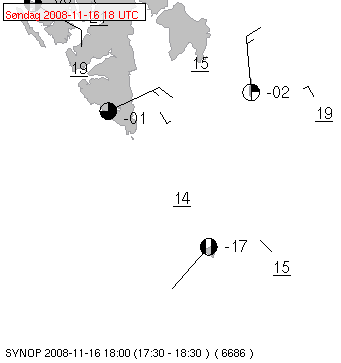 18 utc
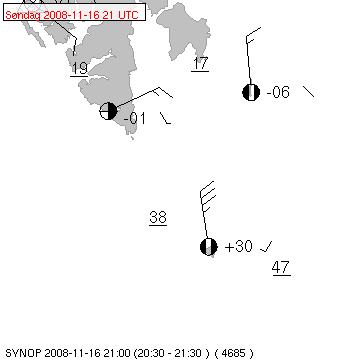 19:30 utc
21 utc
Shear zone ~ 1-3 km, time to increase ~ 1-10 minutes
The 18.Nov. 2008 low: Early detection by SAR?
10 utc
12 utc
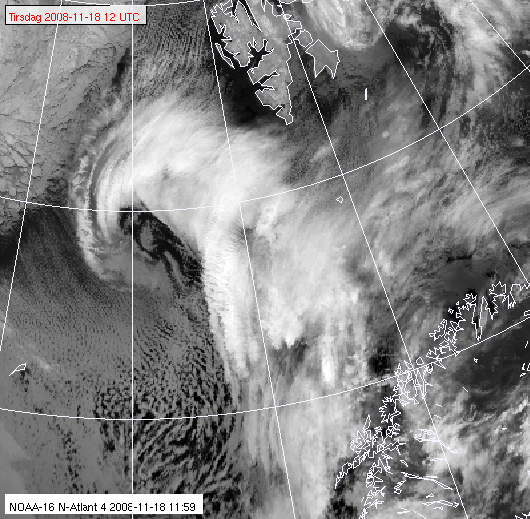 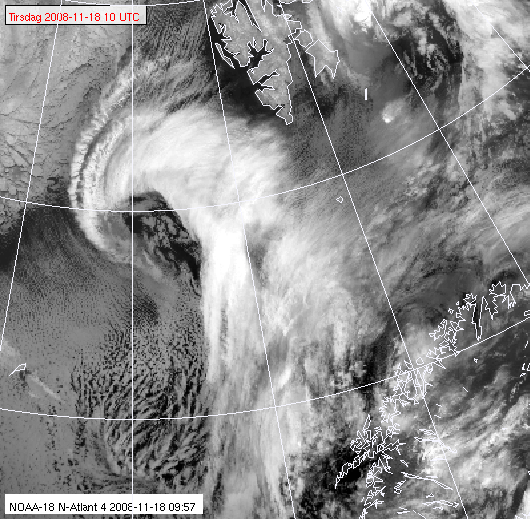 14 utc
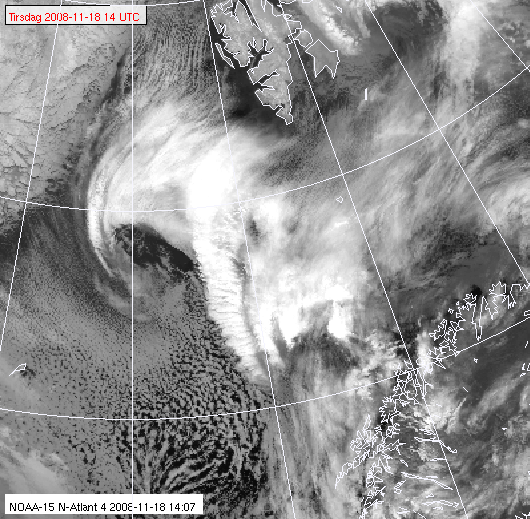 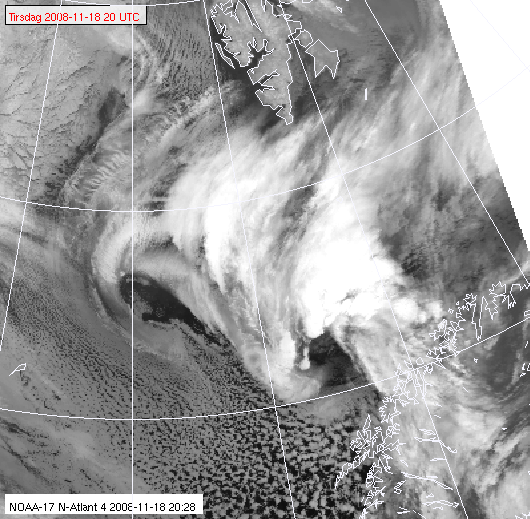 20 utc
Surface signature in the SAR ?
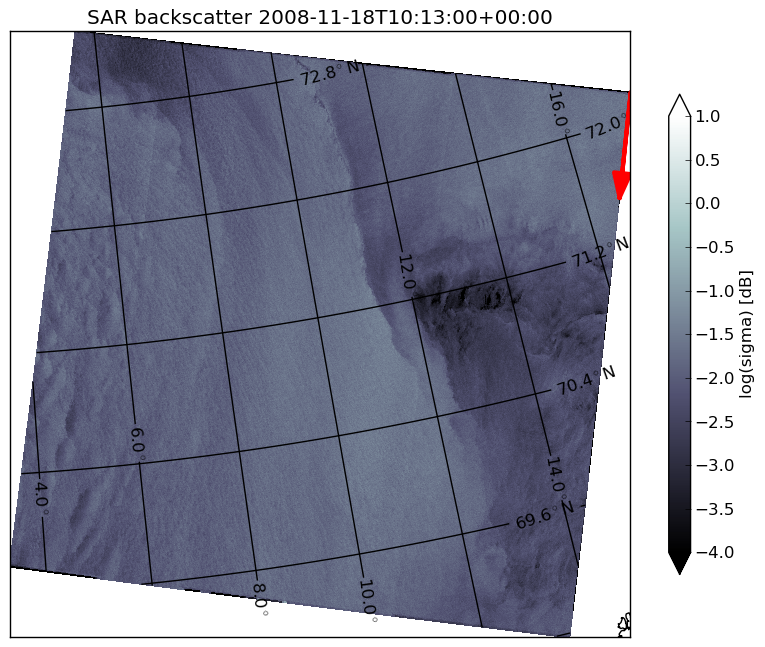 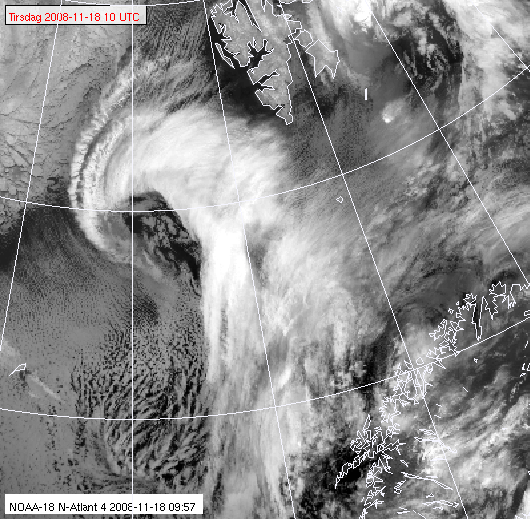 10 utc
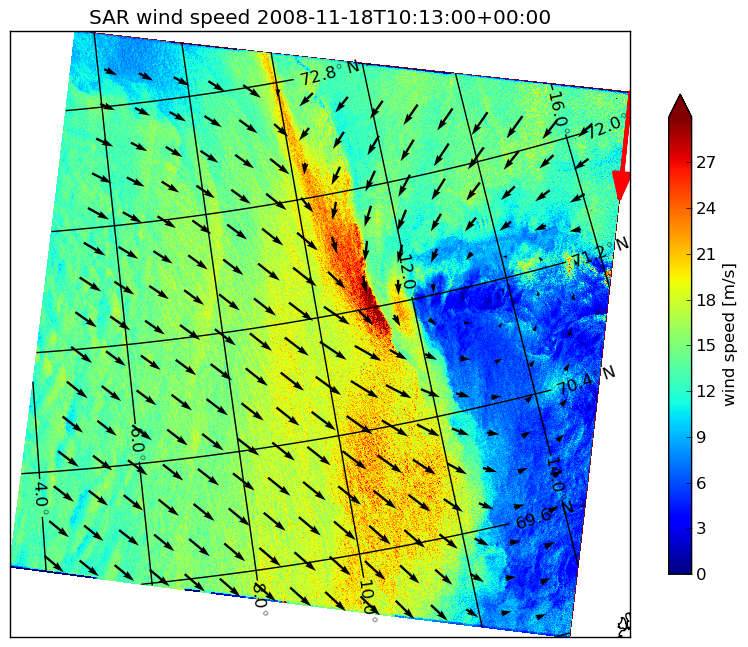 AVHRR vs. SAR
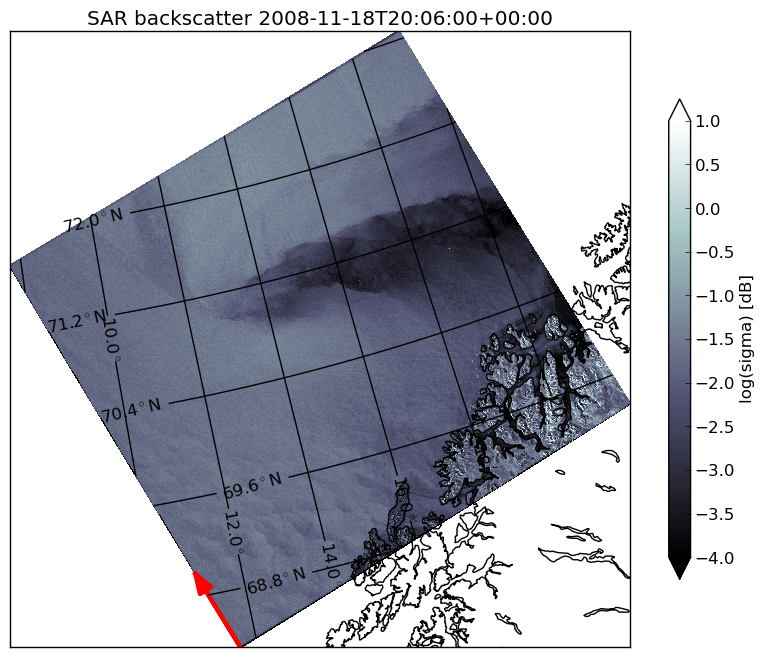 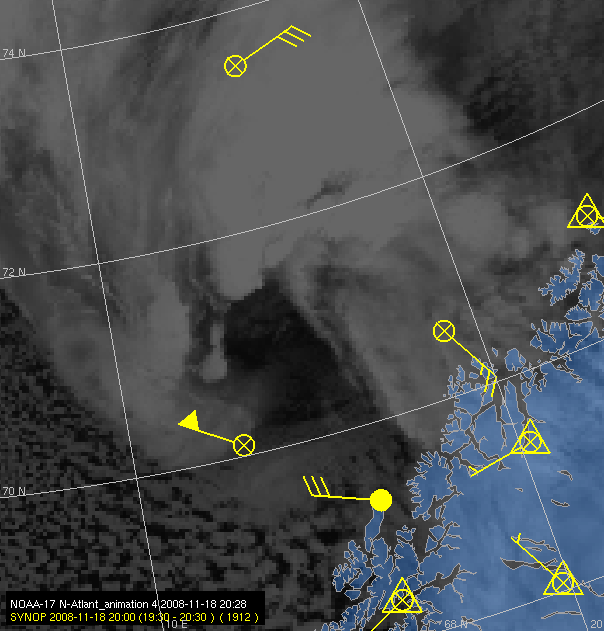 Signature of the polar low at surface vs. cloud top
Summary on polar lows:
Small, fairly intense lows in the marine Arctic in the winter

Forecasting: 
Cold air outbreaks
Areas of deep convective instability

Observing the polar low from satellites:
AVHRR IR and visible for general cloud top
Ascat for absolute wind speed
SAR for qualitative detailed studies
Questions ?
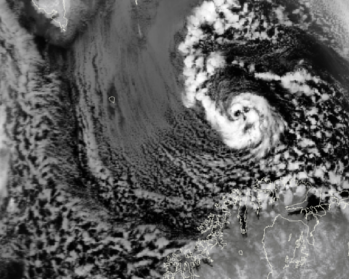 polarlow.met.no                   www.yr.no